Action Plan Evidences
Fork Bolt K86A-Gap in Fork Bolt and Fork Pipe.
Action Plan Evidences
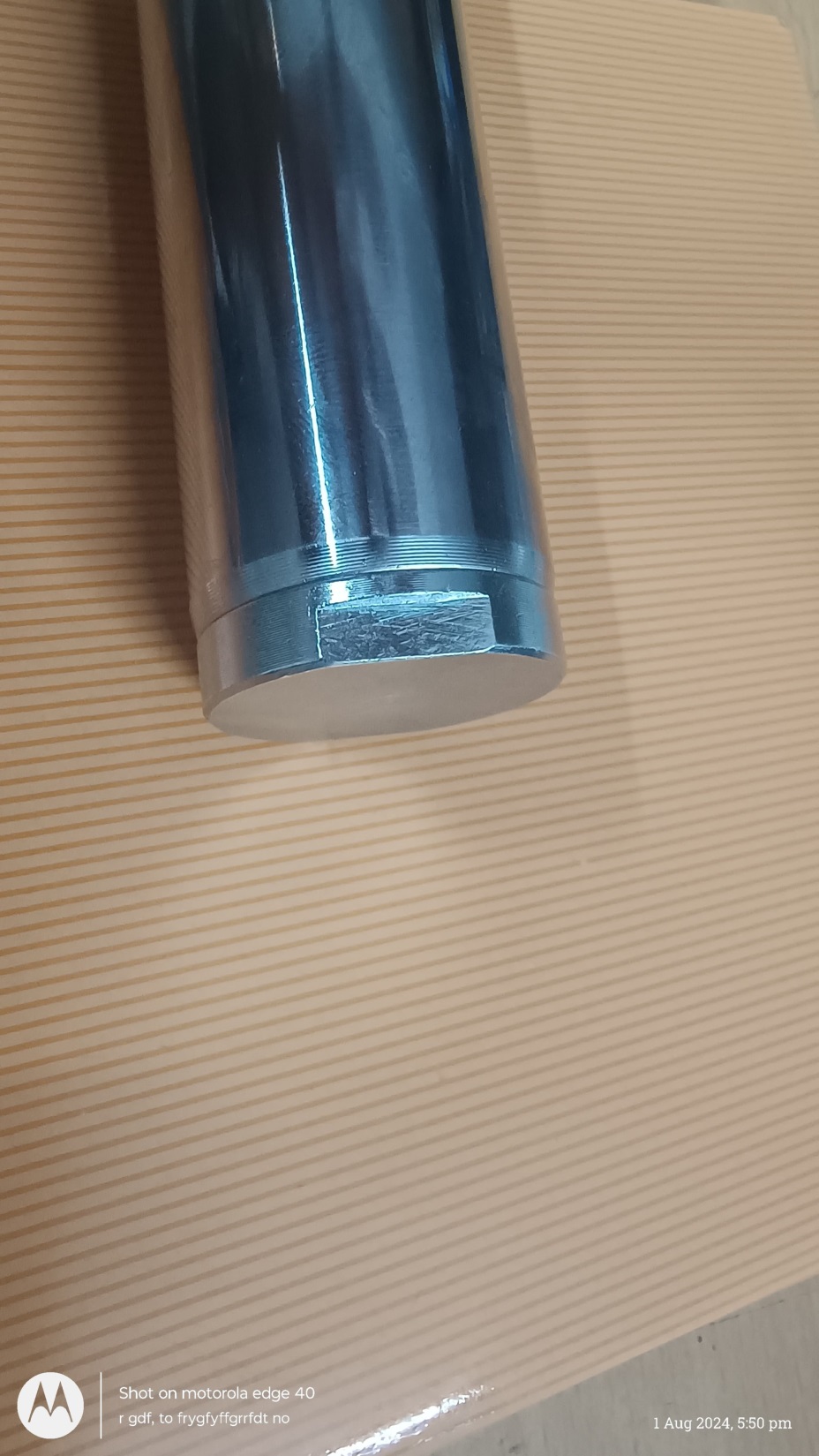 OCCURRENCE SIDE- AFTER
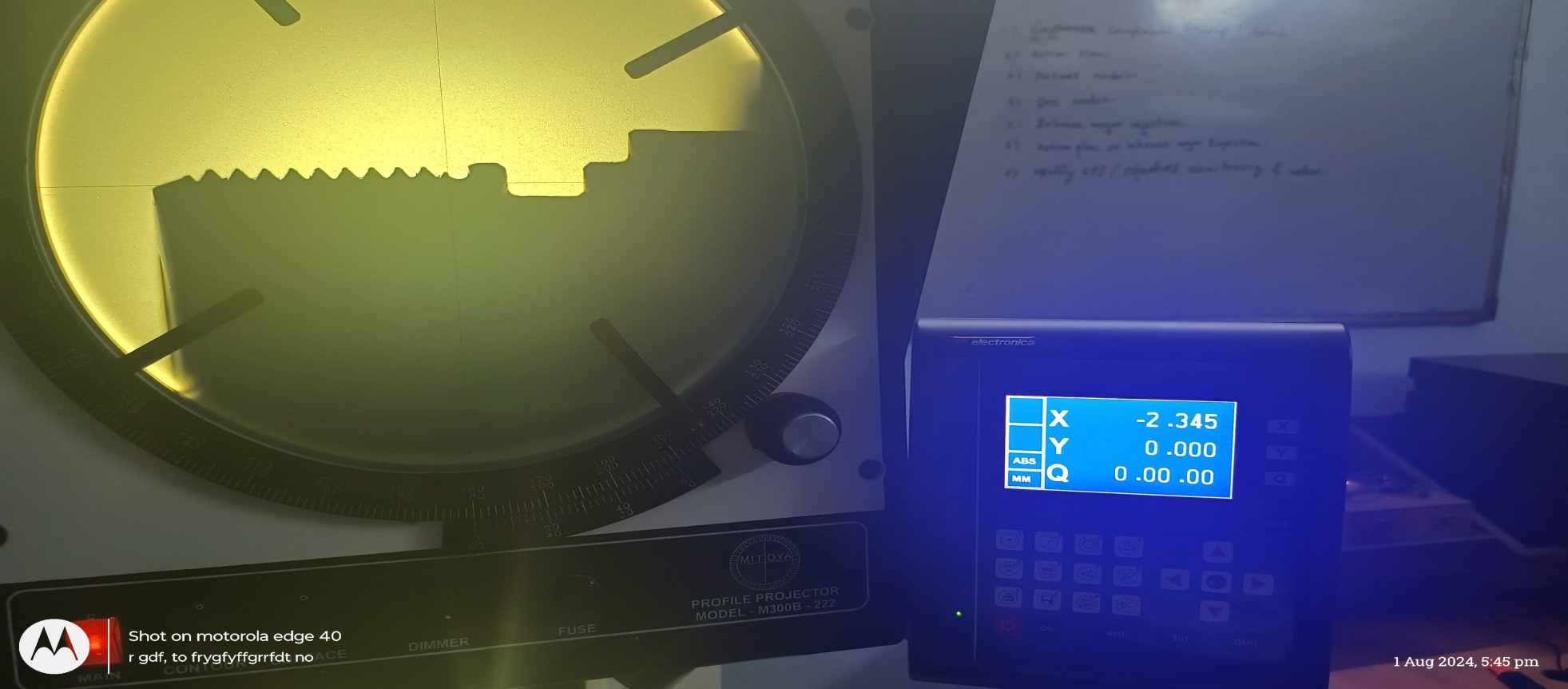 25 Nos trial have been taken and undercut size is reduced. previously it was getting above 3.0mm including Collar thickness, which is reduced to 2.50mm.
Action Plan Evidences
OCCURRENCE SIDE- AFTER
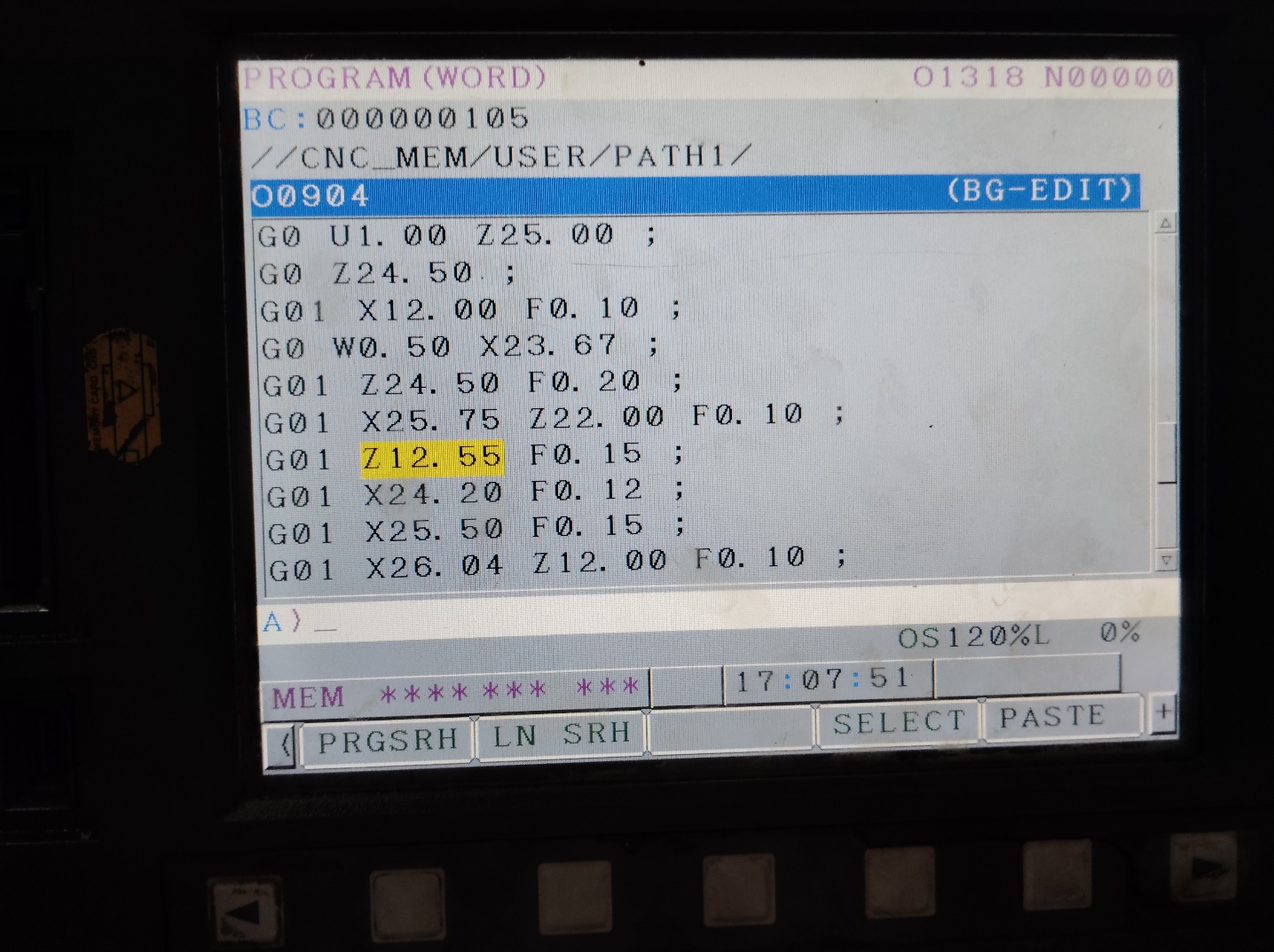 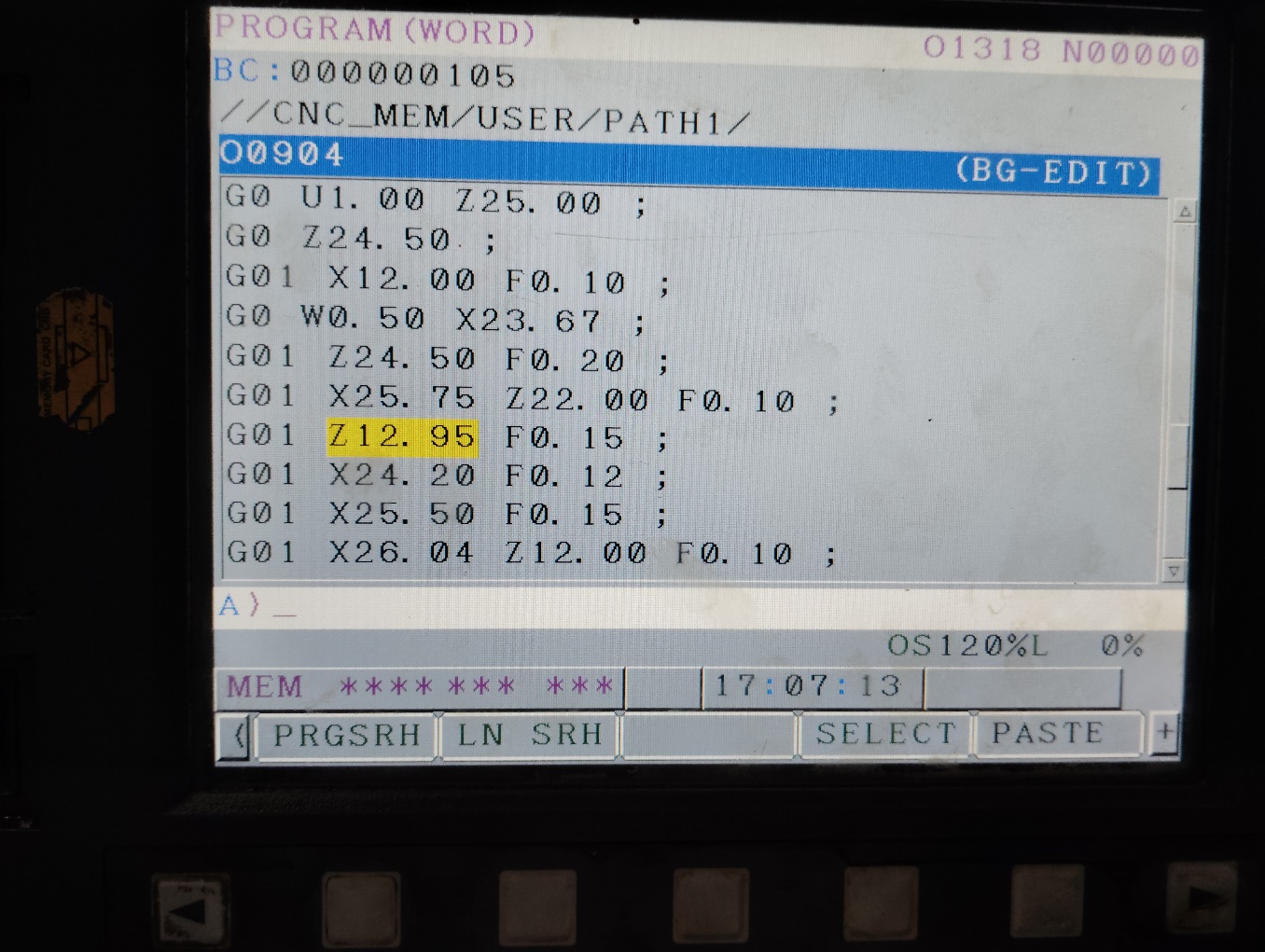 Program Dimension reduced by 0.40